Vector Differentiation
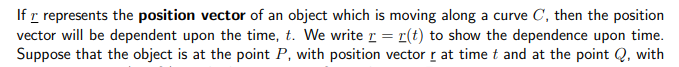 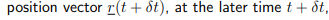 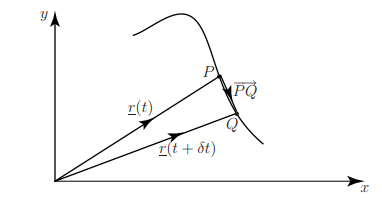 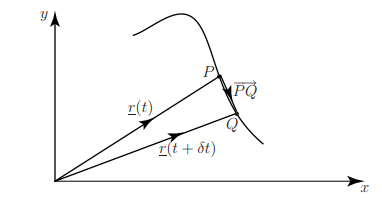 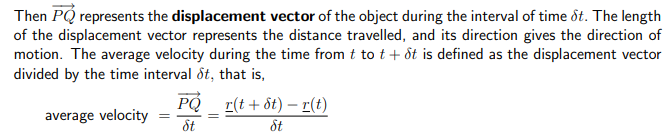 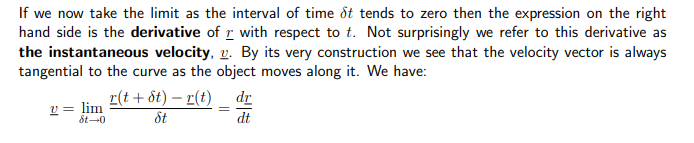 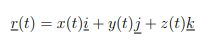 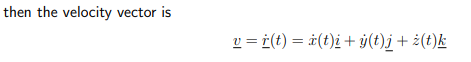 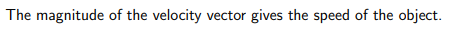 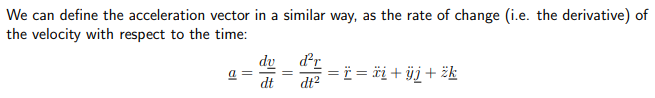 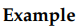 :
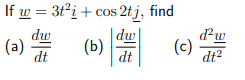 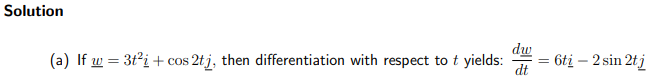 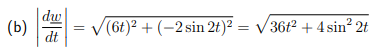 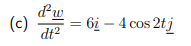 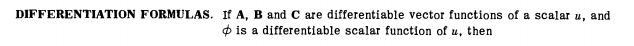 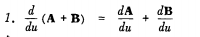 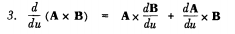 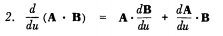 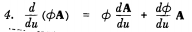 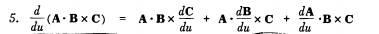 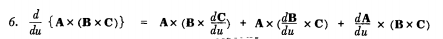 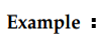 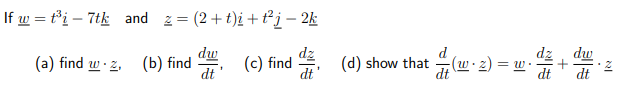 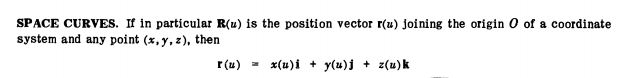 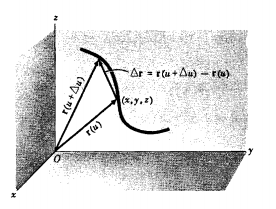 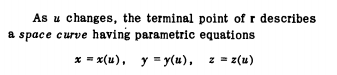 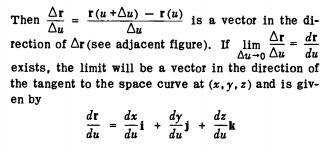 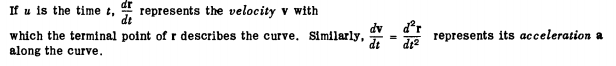 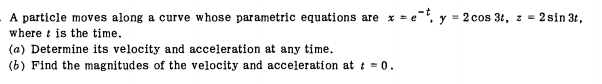 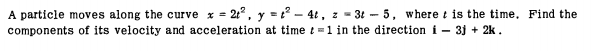 Partial Differentiation
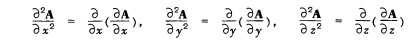 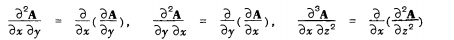 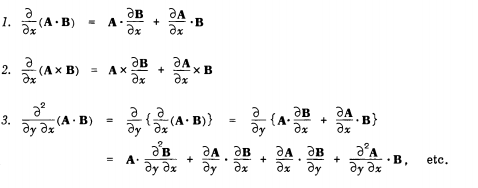